Figure 1 Kaplan–Meier analysis of cardiac survival in patients with chronic total occlusion (CTO)–percutaneous ...
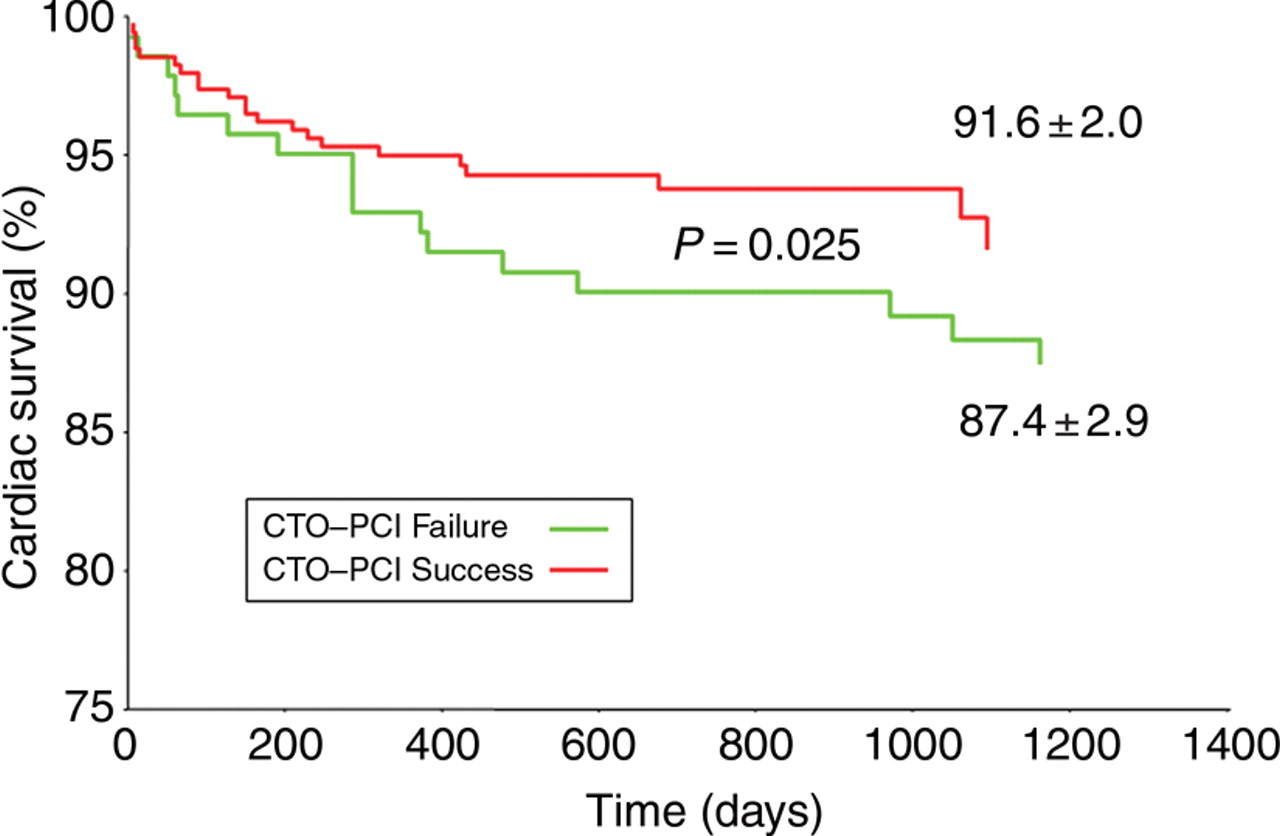 Eur Heart J, Volume 29, Issue 19, October 2008, Pages 2336–2342, https://doi.org/10.1093/eurheartj/ehn357
The content of this slide may be subject to copyright: please see the slide notes for details.
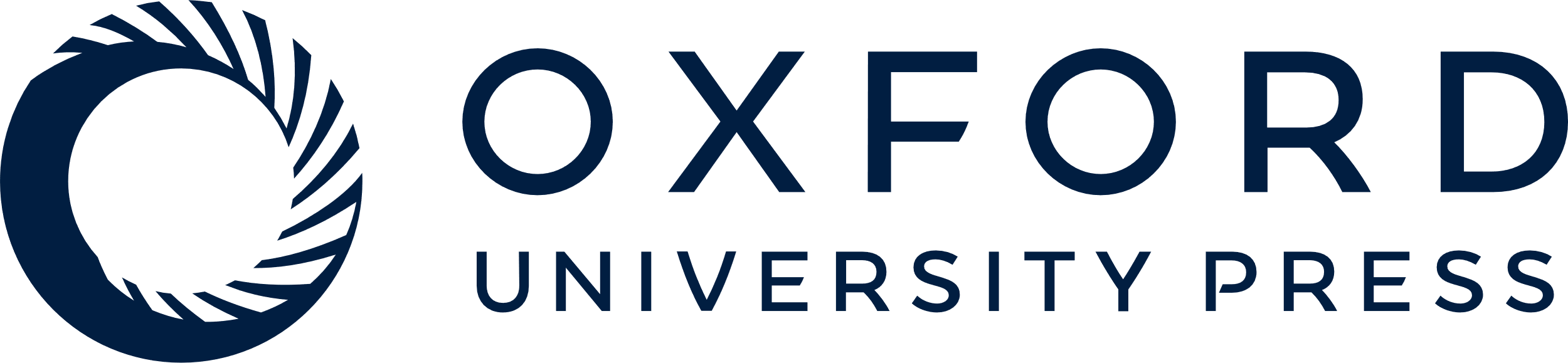 [Speaker Notes: Figure 1 Kaplan–Meier analysis of cardiac survival in patients with chronic total occlusion (CTO)–percutaneous coronary intervention (PCI) success when compared to patients with CTO–PCI failure.


Unless provided in the caption above, the following copyright applies to the content of this slide: Published on behalf of the European Society of Cardiology. All rights reserved. © The Author 2008. For permissions please email: journals.permissions@oxfordjournals.org]
Figure 2 Kaplan–Meier analysis of cardiac survival in patients with complete revascularization when compared to ...
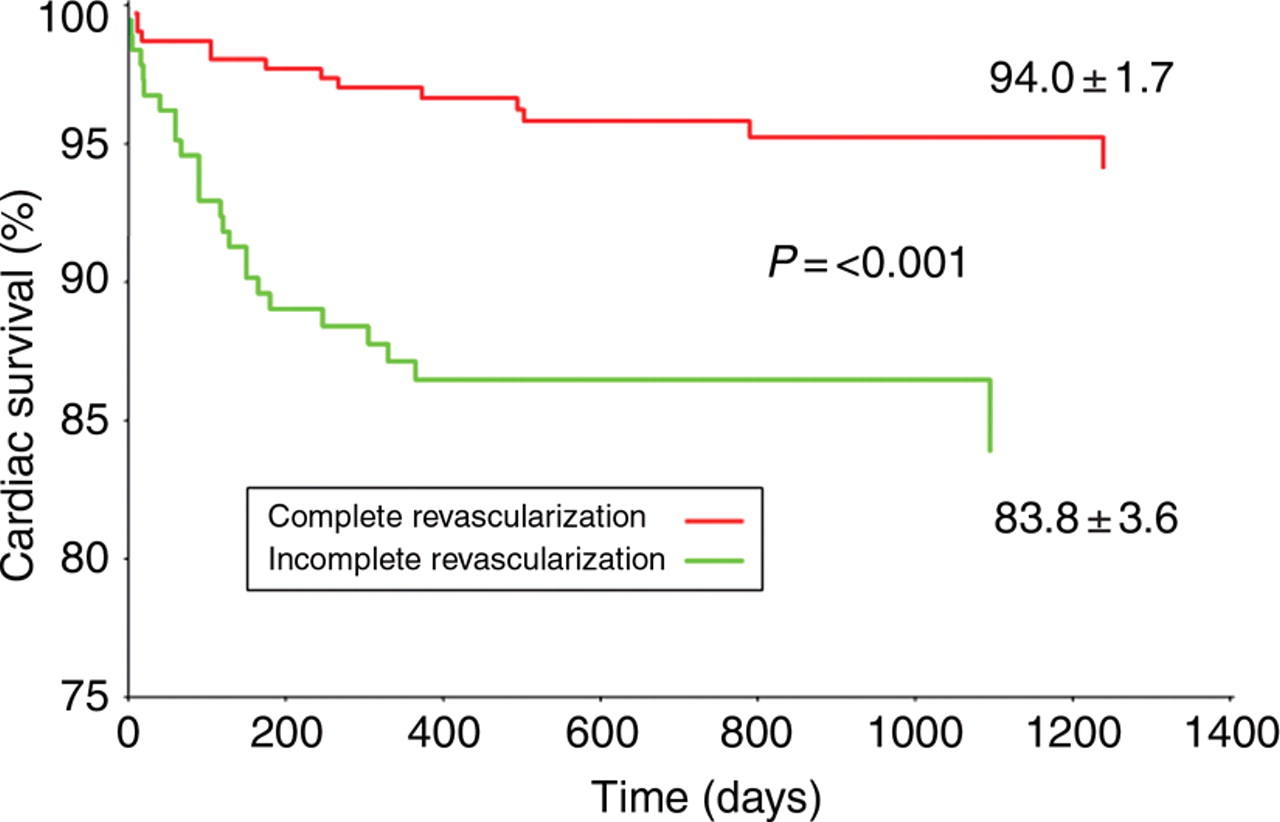 Eur Heart J, Volume 29, Issue 19, October 2008, Pages 2336–2342, https://doi.org/10.1093/eurheartj/ehn357
The content of this slide may be subject to copyright: please see the slide notes for details.
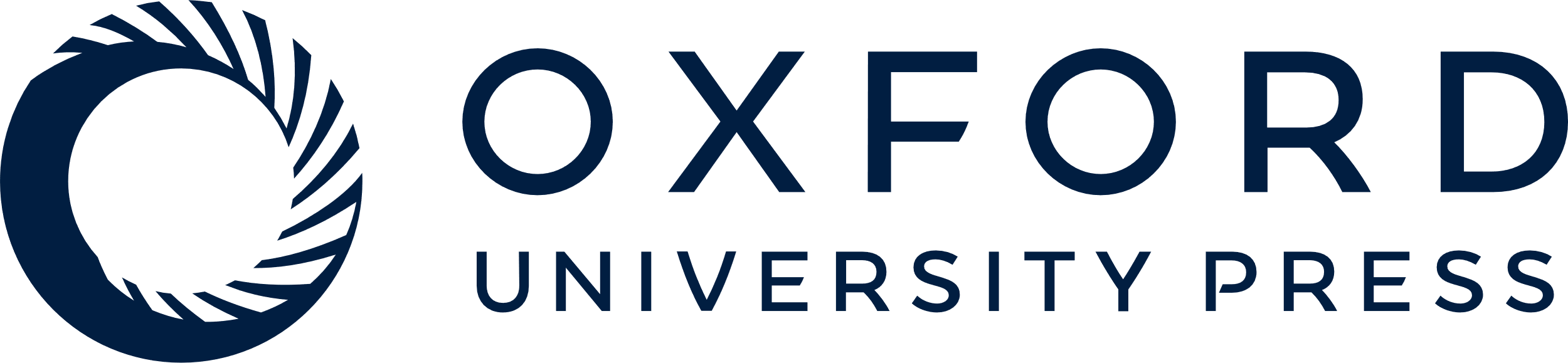 [Speaker Notes: Figure 2 Kaplan–Meier analysis of cardiac survival in patients with complete revascularization when compared to patients with incomplete revascularization.


Unless provided in the caption above, the following copyright applies to the content of this slide: Published on behalf of the European Society of Cardiology. All rights reserved. © The Author 2008. For permissions please email: journals.permissions@oxfordjournals.org]